12 ZASAD BEZPIECZNEGO POSŁUGIWANIA SIĘ KARTAMI PŁATNICZYMI
ZASADY BEZPIECZNEGO POSŁUGIWANIA SIĘ KARTAMI PŁATNICZYMI
1. Podpisz kartę - jest to jeden z podstawowych obowiązków jej posiadacza.
2. Ustaw limity dla karty zgodnie ze swoimi potrzebami - np. możesz ustawić limit dziennych wypłat z bankomatu, czy też limit transakcji bezgotówkowych.  
3. Chroń poufność kodu PIN, numeru karty i innych danych z karty - nie ujawniaj ich innym osobom, nigdy nie odpowiadaj na e-maile lub sms’y, których nadawca prosi o podanie tych informacji. Postaraj się zapamiętać PIN - jeśli nie musisz, to go nie zapisuj.
ZASADY BEZPIECZNEGO POSŁUGIWANIA SIĘ KARTAMI PŁATNICZYMI
4. Nie podawaj danych z karty na stronach, które nie są bezpieczne (np. strony kasyn internetowych lub strony nieznanych szerzej firm oferujące markowy towar po nieprawdopodobnie atrakcyjnych cenach). Zawsze sprawdzaj czy strona, na której podajesz dane karty jest szyfrowana (adres rozpoczynający się od https:// i symbol zamkniętej kłódki).
5. Zasłoń dłonią klawiaturę podczas wpisywania kodu PIN - możesz być podglądany z bliska bądź z daleka np. przez lornetkę czy kamerę.
6. Nie trać karty z oczu w trakcie dokonywania płatności - jest to szczególnie istotne, gdy terminal płatniczy znajduje się w innym pomieszczeniu niż Ty (np. na zapleczu restauracji).
ZASADY BEZPIECZNEGO POSŁUGIWANIA SIĘ KARTAMI PŁATNICZYMI
7. Przechowuj kartę poza portfelem, najlepiej w oddzielnej zamykanej przegródce lub etui. Nie zabieraj karty ze sobą, jeżeli jej użycie jest mało prawdopodobne - należy mieć przy sobie tylko te karty, których się potrzebuje i korzysta na co dzień.
8. Nigdy nie korzystaj z pomocy nieznanych osób przy wypłacie gotówki z bankomatu.
9. Staraj się korzystać z bankomatów, które znasz - zrezygnuj z wypłaty środków, gdy bankomat wydaje się podejrzany. Oszuści stosują urządzenia do skanowania kart np.: minikamery, nakładki na klawiatury. W przypadku jakichkolwiek wątpliwości - zmień bankomat.
ZASADY BEZPIECZNEGO POSŁUGIWANIA SIĘ KARTAMI PŁATNICZYMI
10. Złóż niezwłocznie reklamację w banku, który wydał kartę, gdy stwierdzisz jakiekolwiek nieprawidłowości na rachunku bankowym po dokonaniu transakcji. 
11. Niezwłocznie dokonaj zastrzeżenia karty w sytuacji, gdy ją zgubisz lub zostanie skradziona -   najszybciej można to zrobić dzwoniąc na numer infolinii banku, który kartę wydał. Pamiętaj, że obecnie funkcjonuje również System Zastrzegania Kart, z całodobową infolinią o numerze:  (+48) 828 828 828.  
12. W przypadku kradzieży karty, niezwłocznie zgłoś ten fakt policji - zaświadczenie wydawane przez ten organ najczęściej jest wymagane przez bank w procedurze reklamacji transakcji dokonanych skradzioną kartą.
SYSTEM ZASTRZEGANIA KART
(+48) 828 828 828
www.zastrzegam.pl
 
Do Systemu Zastrzegania Kart przystąpiło 18 banków - ich wykaz znajduje się na ww. stronie internetowej. Warto podkreślić, że do zastrzeżenia karty nie jest konieczne zapamiętanie jej numeru. Do rozpoczęcia procedury zastrzeżenia karty poprzez ten system wymagana jest wyłącznie znajomość nazwy banku, który wydał kartę, natomiast do jej zakończenia najczęściej wymagane będzie: imię i nazwisko, adres, data i miejsce urodzenia i/lub nr PESEL.
SYSTEM ZASTRZEGANIA KART
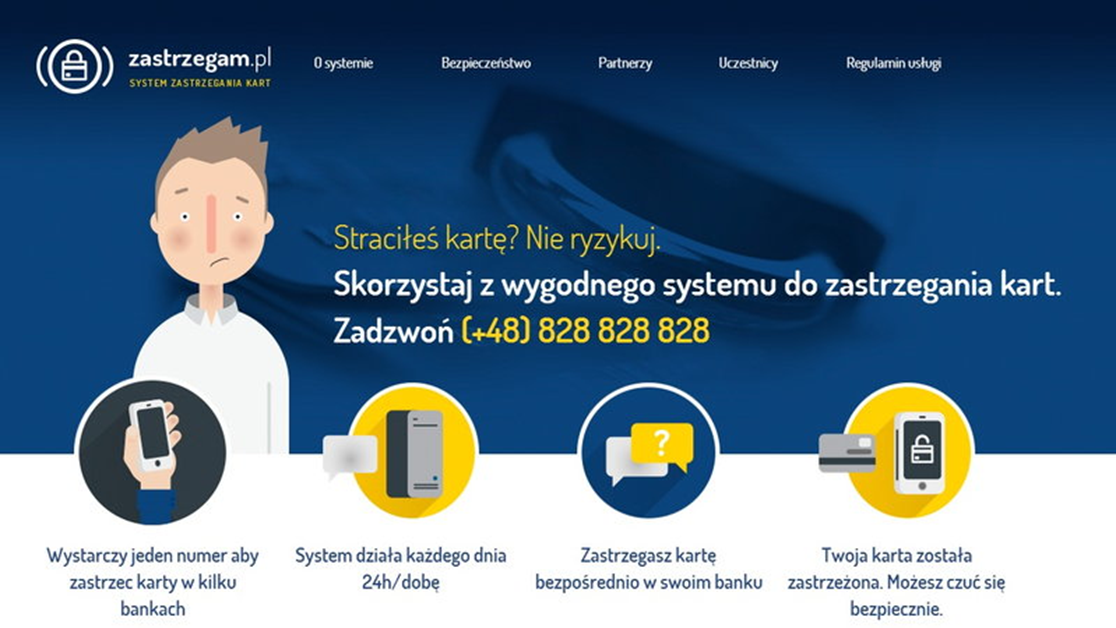 Dziękuję za uwagę!